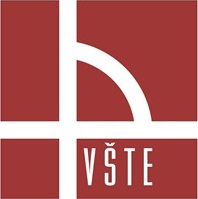 Návrh logistiky skladového hospodářství ve vybraném podniku
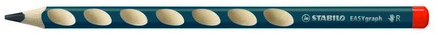 Autor: 			Bc. Michaela Kadlecová
Vedoucí práce:		doc. Ing. Ján Ližbetin, Ph.D.
Oponent práce:	Ing. Pavla Lejsková, Ph.D.
Představení vybrané firmy
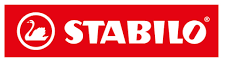 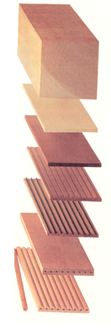 Firma Schwan-STABILO ČR s.r.o., Český Krumlov

 součást rodinného koncernu německé firmy se sídlem 
   v Heroldsbergu (od r. 1855)

- výrobní závod v Českém Krumlově od roku 1992 
 
 výroba dřevěných a plastových psacích potřeb

 významný zaměstnavatel v regionu s 392 zaměstnanci 

 obrat za HR 2015/2016 … 876 mil. Kč

 dodávky hotových výrobků do DC  v DE
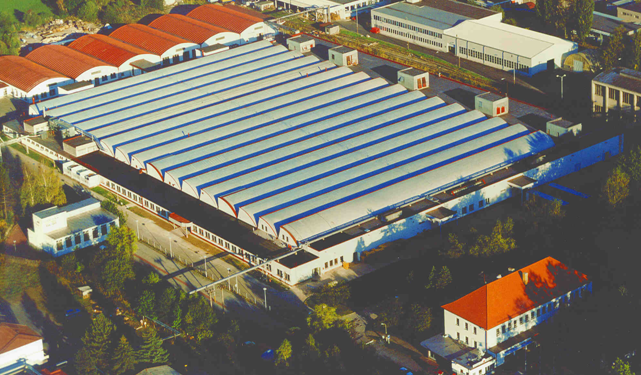 Motivace a důvody k řešení daného problému
16-leté působení ve firmě Schwan –STABILO ČR s.r.o.

 aktuální působení na oddělení nákupu

 možnost zefektivnění činností spojených s nákupem obalového materiálu
 
 vysoké skladové zásoby obalů

 vysoká chybovost u ručně vkládaných dat při naskladňování obalů
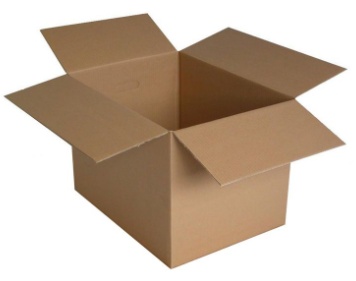 Cíl práce
Cílem práce je analýza současného stavu skladového hospodářství v podniku 
a následný návrh opatření na zefektivnění logistiky. 
Součástí je technicko-ekonomické zhodnocení návrhu.
Výzkumné otázky
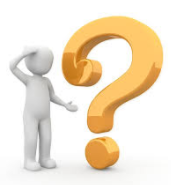 Bude navržené opatření výhodné pro podnik?

 Bude návrh aplikovatelný v podmínkách firmy?

 Jaké náklady bude nutné vynaložit?
Použité metody
pozorování

 sběr sekundárních dat 

 analýza současného stavu

 řízený rozhovor

 experiment (testování)

 komparace

 syntéza poznatků
Navržené řešení – změna identifikace položek
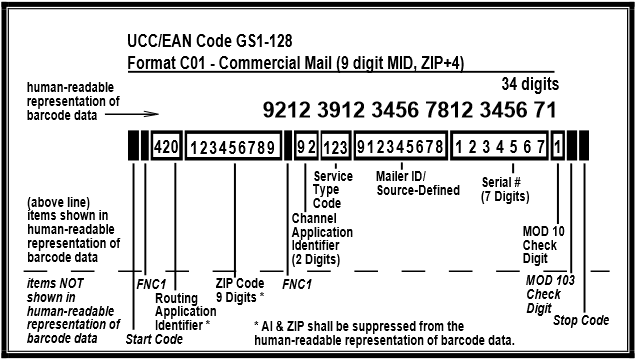 Návrh:
přechod na alfa-numerické kódy 
  UCC/EAN-128
 pouhým načtením kódů přenesení 
  řady potřebných dat přímo do IS
 eliminování chybovosti 
 nový software kompatibilní s IS
 nezbytné zajištění dodávek s novými 
  kódy oddělením nákupu
 předpokládané pořizovací náklady: 
  237.326,- Kč bez DPH
Aktuálně:
 identifikace položek dle EAN 13
 nedostatečný rozsah informací
 ruční vkládání dat => chybovost
 ohrožení plynulosti výroby vlivem
  nesprávných údajů o disponibilitě
Navržená řešení – aplikace metody JIT
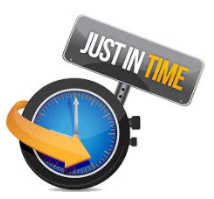 Návrh:
 testováno 11 vybraných obalů pro 
  sériovou výrobu pro dobu 3 měsíců
 dodávky metodou Just in Time
 uzavření rámcových smluv a kontraktů
  se spolehlivým dodavatelem 
 odvolávky řízené požadavky výroby 
  (častěji a v menších dávkách)
 výhoda relativní blízkosti výroby
  a dodavatele
Aktuálně:
 nákup obalových komponentů na 
  základě objednávek zákazníka
 v sezóně vysoké skladové zásoby,
  které váží značné finanční prostředky
 nedostatek skladovacího místa
 nevyhovující obrátka zásob
Závěrečné shrnutí
Navržený přechod na identifikaci položek UCC-EAN-128:
 odstranění chybovosti vlivem lidského faktoru při ručním zapisování dat
 zrychlení zadávání dat do IS pouhým načtením kódu
 zefektivnění činnosti pracovníků příjmu zboží  
 odstranění rizika zastavení výroby vlivem nedostatku komponentu - chyby 
  v datech IS
- únosné pořizovací náklady vzhledem k příznivým hospodářským výsledkům
Návrh aplikace metody Just in Time u vybraných položek:
 změna režimu dodávání vybraných obalových komponentů  měla za následek:
  - úsporu skladového místa z původních 76 paletových míst na 43 (= 33 palet)
  - zlepšení obrátky zásob z původních 42 dní na 26 dní (o 16 dní)
  - snížení hodnoty zásob z 259 tis. Kč na 142 tis. Kč (o 117 tis. Kč)
 experiment potvrdil aplikovatelnost metody JIT v podmínkách výrobního závodu
 zavedení této metody u většího počtu obalových komponent by bylo pro firmu 
  přínosem vzhledem k nakupování cca 1.800 různých druhů obalů
 doporučuji především u položek „A“ (členění dle metody ABC)
 nedošlo k navýšení nákladů na dopravu, neboť s dodavatelem je dohodnutá
   dodací podmínka DAP
Otázky vedoucího práce
Vysvětlete blíže navrhovaný princip Just in Time.
Jak se změní frekvence dodávání materiálu? 
Jaký to bude mít vliv na náklady na dopravu?
Otázky oponenta
Vysvětlete, prosím, šířeji Váš návrh. Tabulka 2 v návrhové části je velmi 
špatně čitelná, vysvětlete, k jaké úspoře tedy došlo. Uvádíte zde úsporu 
skladového místa, snížení hodnoty zásob a redukci obrátky zásob o 16 dní. 
K jaké celkové úspoře tedy došlo?
A došlo k navýšení jiných nákladů?
Děkuji za pozornost!